Stingy
-being unwilling to spend money 


He is greedy for money.
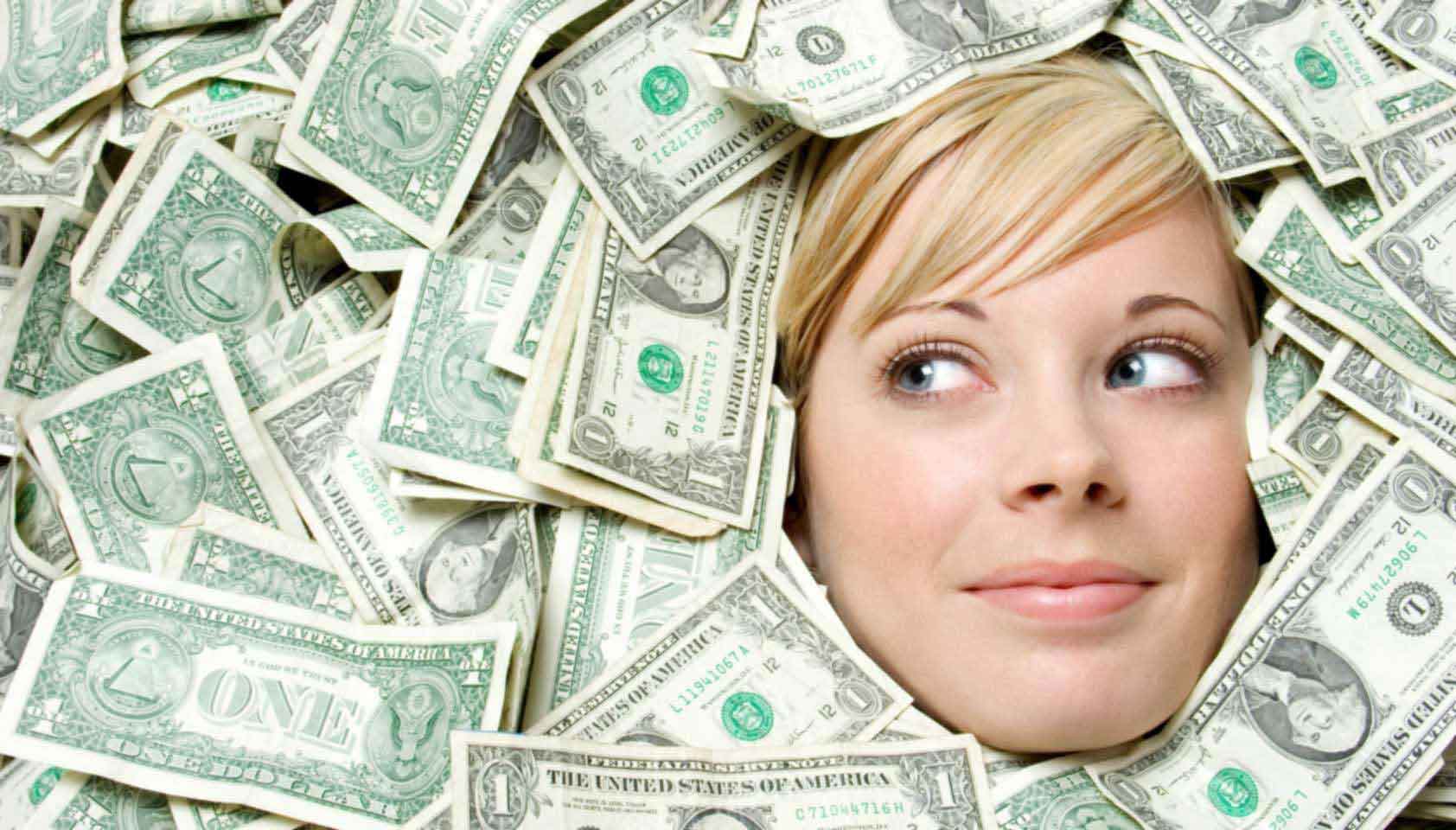 Selfish
-he or she cares only about himself or herself, and not
about other people 

He plans to have a lawyer to his son and the other young man, but he doesn’t want to help his brother’s son.
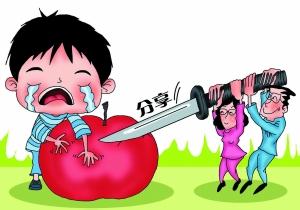 Self-satisfied
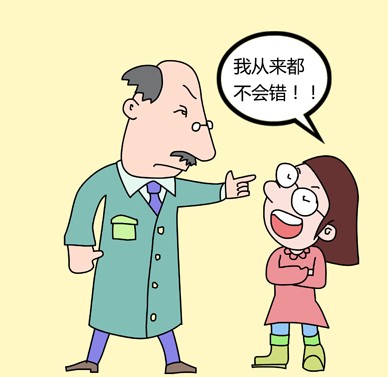 I will not get wrong forever!
-they are too pleased with themselves about their achievements or their situation and they think that nothing better is possible 

He thinks his is the one who can have enough experience to live in Johannburg, even though his wife left him and his brother talked with him. Also he thinks this place is suitable for him.
haughty
describe someone's behavior or appearance when
 you disapprove of the fact that they seem to be very 
 proud and to think that they are better than other people 

When Stephen tries to talk with his brother about his son, his brother ignore him and walk away.
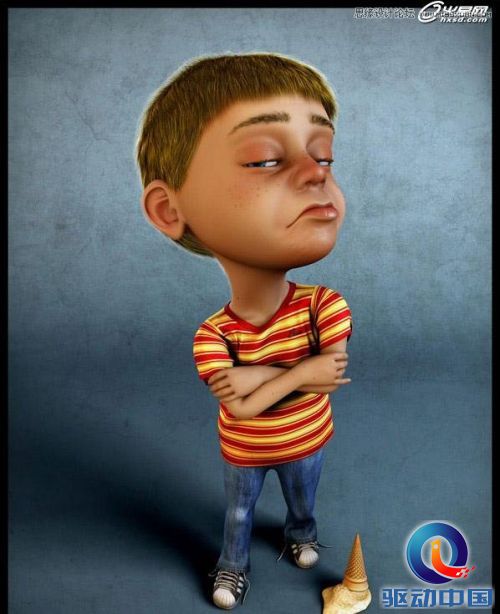 Malevolent
-trying to cause harm or evil 

He wants to have a lawyer to save his son and the other young man and he tries to let his brother' son to pick up all crimes.
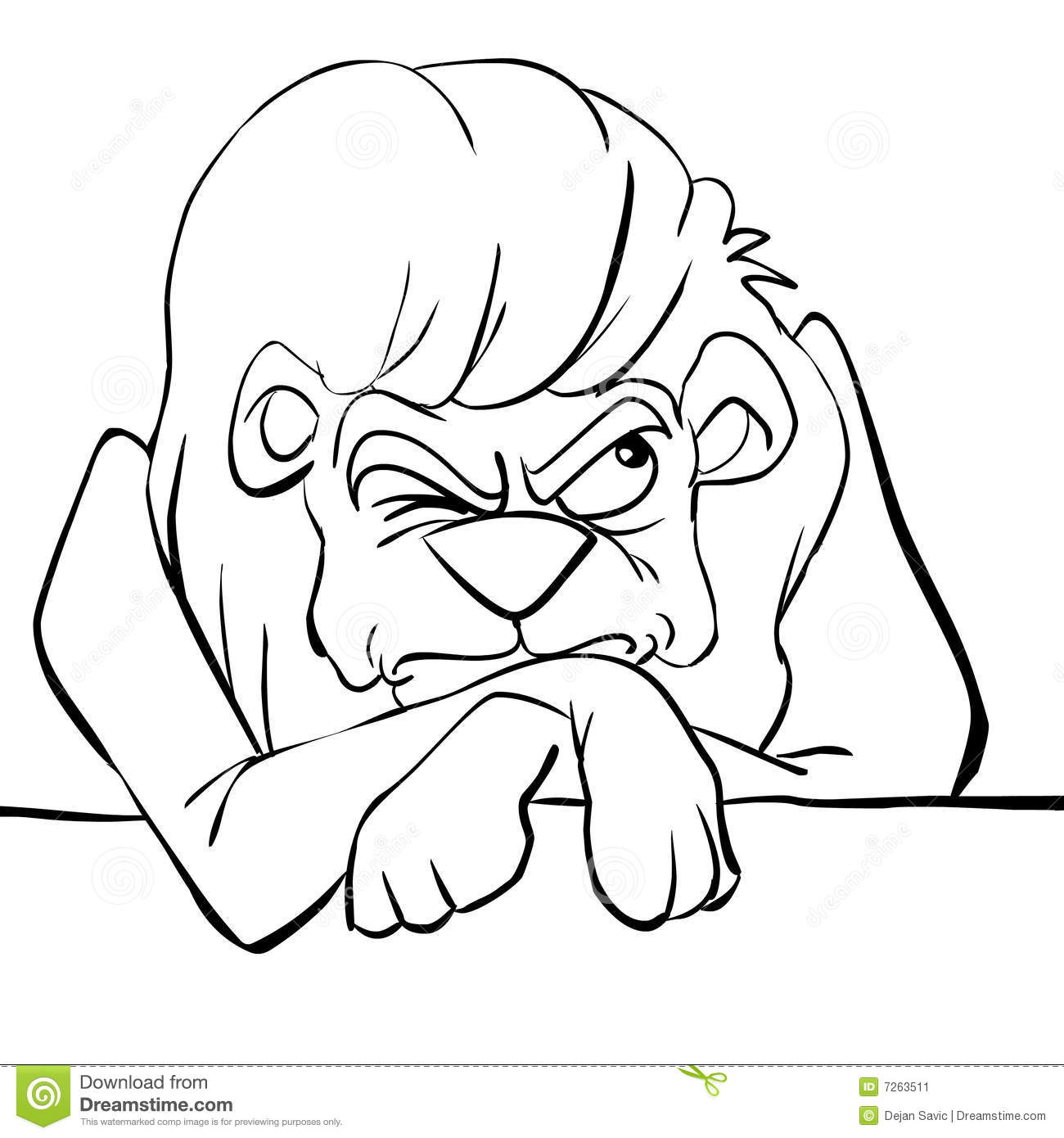 superiority complexes
The one who feels he is the best of the all. Also, who looks down the other people without any reason.
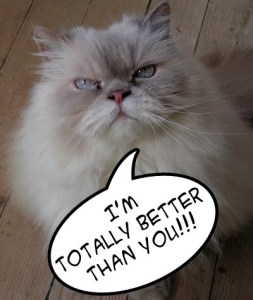 disloyal
People who don’t show respect to others and make their decisions without thinking.
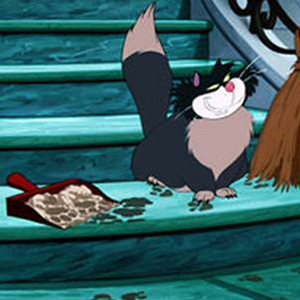 unreliable
Someone who is untrustworthy and cannot show the credible side.
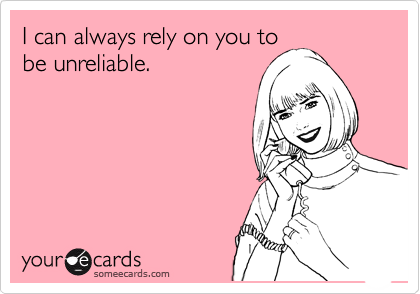 unrestrained
Not restrained or restricted:
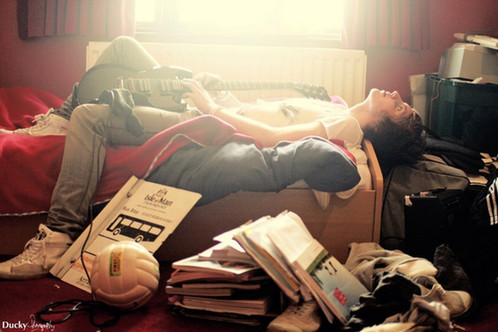 aggressive
Someone who easily gets mad at something and attacks.
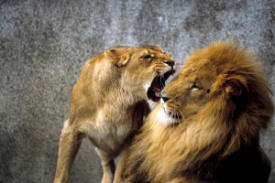 unfaithful
Not adhering to promises, obligations, or allegiances; disloyal.

- John was unfaithful to his ex wife because of his abandonment and irresponsibility.
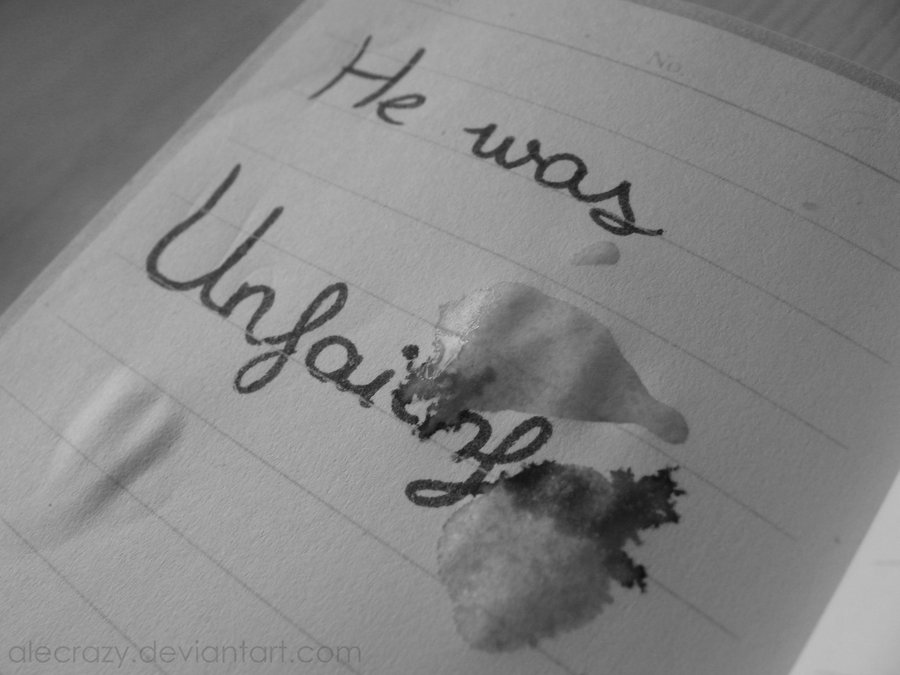 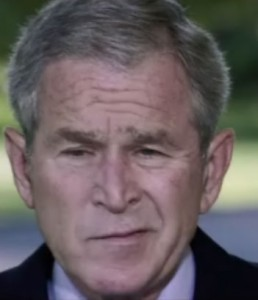 contemptuous
showing contempt; scornful.

- John was contemptuous of his brother Stephen when he came to the town for John.
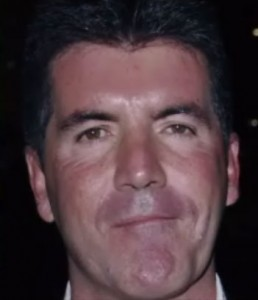 Self-satisfied
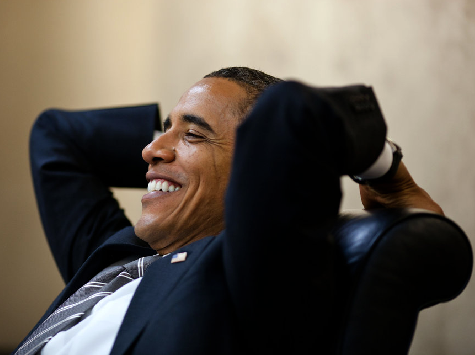 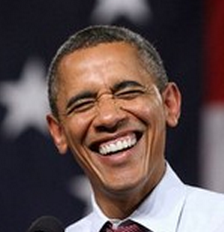 excessively and unwarrantedly satisfied with oneself or one's achievements; smugly complacent.

- John was self-satisfied of what he owns right now.
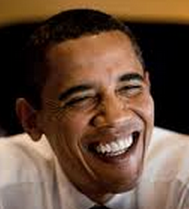 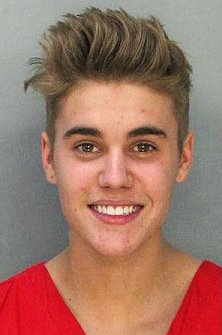 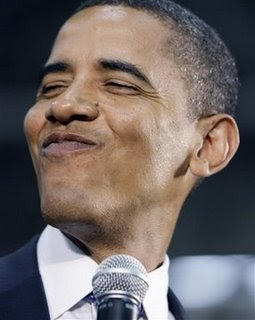 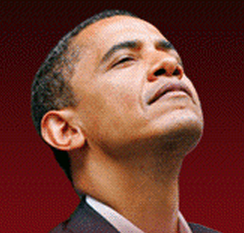 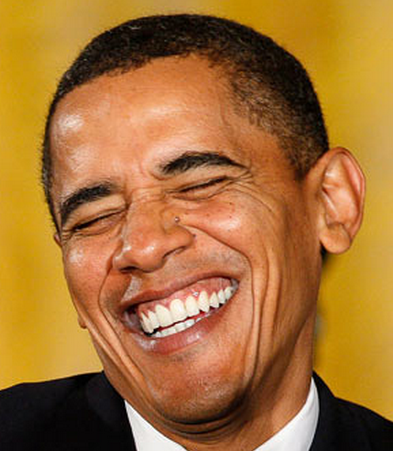 committed
feeling dedication and loyalty to a cause, activity, or job; wholeheartedly dedicated.

- John was committed to the law and the whites who made it.
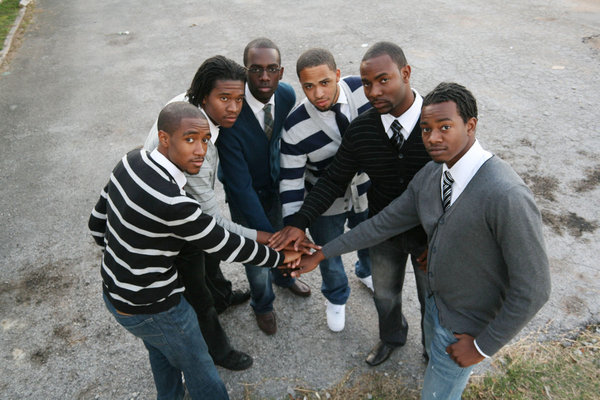 sinful
wicked and immoral; committing or characterized by the committing of sins.

- John was sinful because he tried to get his own brother Stephen into trouble for saving his own son and another man.
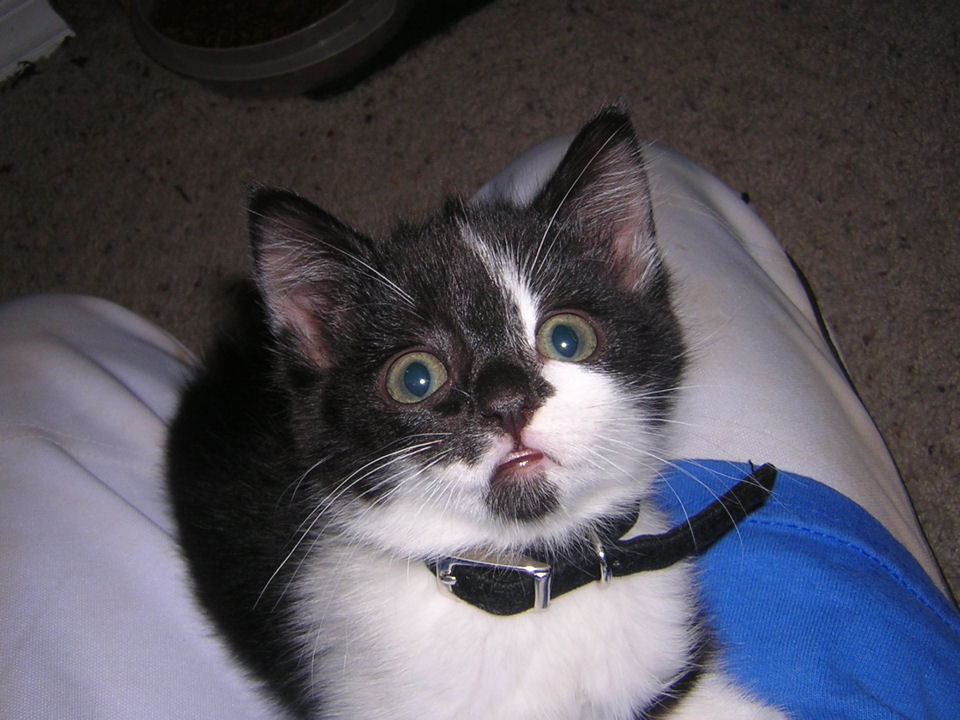 Ambitious
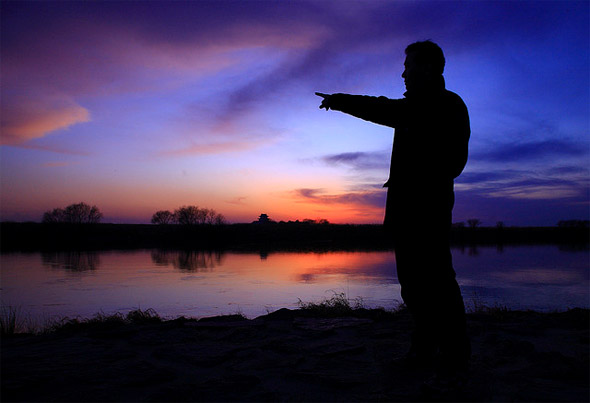 Definition:  Having or showing a strong desire and determination to succeed.
Reason: In chapter 7, John Kumalo said “Down in Ndotsheni I am nobody, just as you are nobody, my brother.” “Here in Johannesburg I am a man of some influence.” Comparing these two quotes, we will find he want to be a person who has a high status.
Experienced
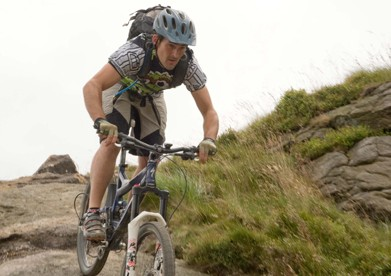 Definition: 
  Having had experience in an activity or in life in general
Reason:
  Obviously, from the conversation between John Kumalo and his brother,  I realize that he had undergone many things. Therefore, I use experienced to describe him.
Mercurial
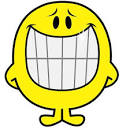 Definition:   changeable
Reason:  
  The reason I think John is mercurial is that his mood was changeable. At the beginning of the conversation, his tone was friendly. But after a while, when he talked about those high buildings, his voice liked a louder voice of a bull or a lion.
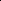 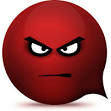 Aroused
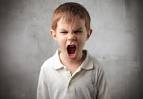 Definition:  Very excited
Reason: 
 When he talked about the white and those people who were lying in the hospital, he was aroused about them.
Resentful
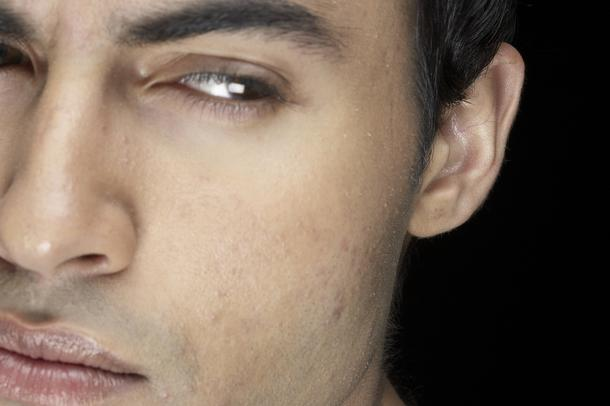 Definition:  feeling or expressing bitterness or indignation at having been treated unfairly.
Reason: He was resentful about what the white  did to the black. He believed there was many unfair things such as the white did not think there was the chance to pay more to his labors when the white brought more of the labors to live in the compound. So he hated the white.
Ardent
very enthusiastic or passionate
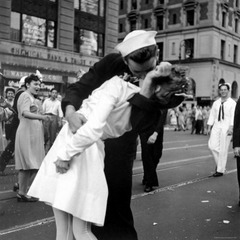 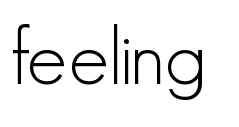 Ethical
relating to moral principles or the branch of knowledge dealing with these
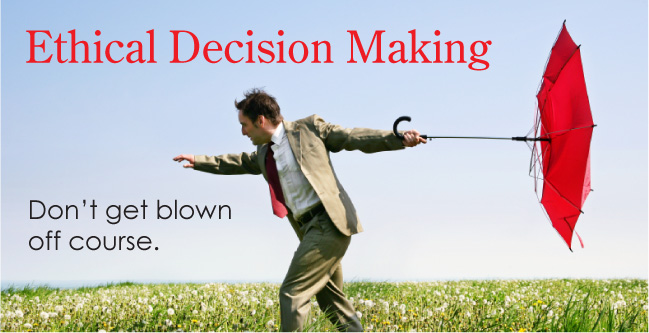 Impetuous
acting or done quickly and without thought or care
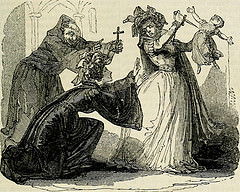 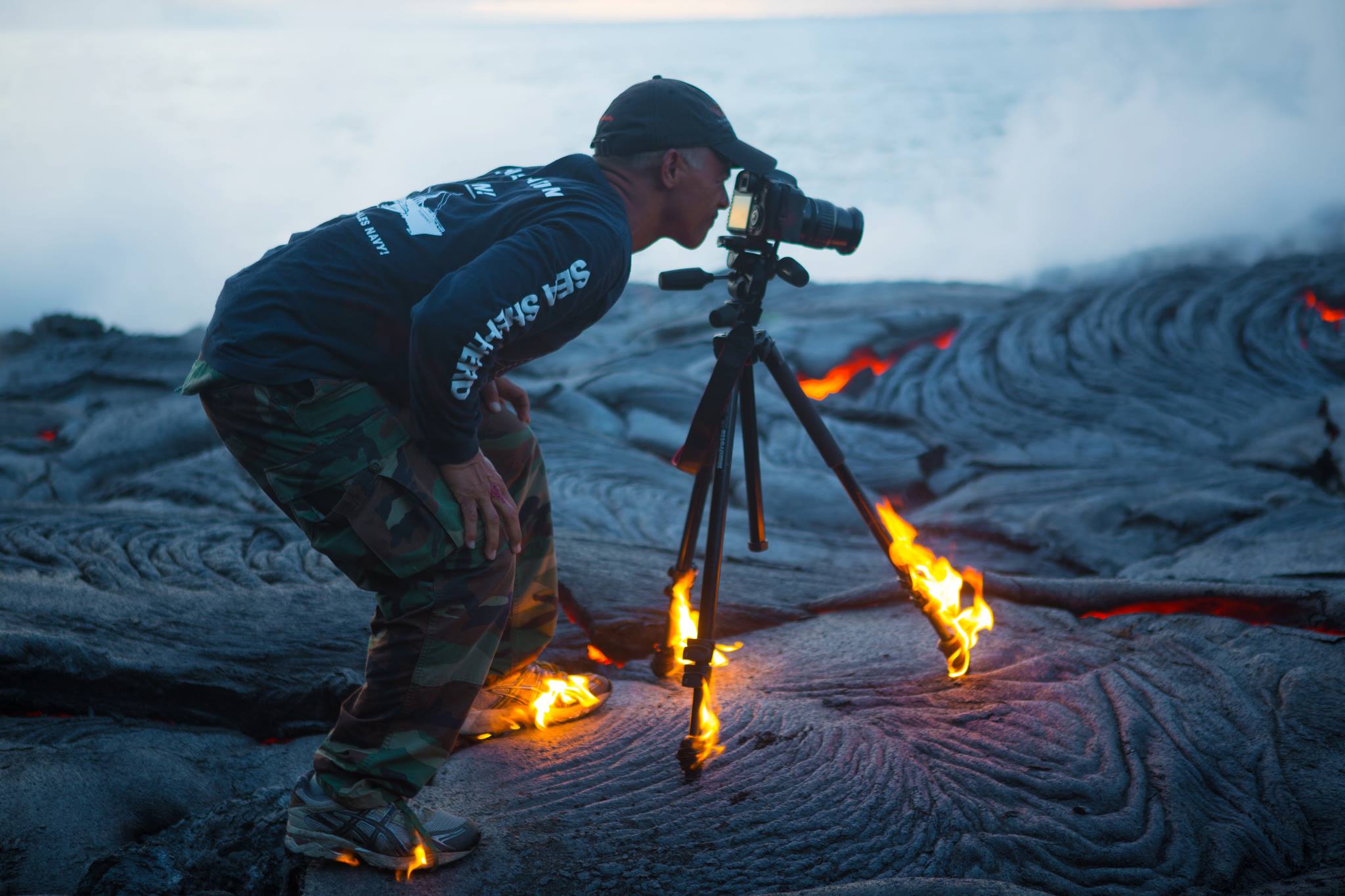 Passionate
having, showing, or caused by strong feelings or beliefs
Libertine
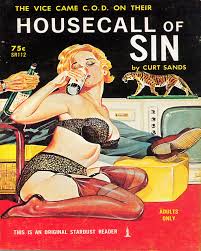 a person, especially a man, who freely indulges in sensual pleasures without regard to moral principles.
promiscuous
Promiscuous means someone is loose in morals.
In Chapter 7,  John said his wife leave him because of infidelity.
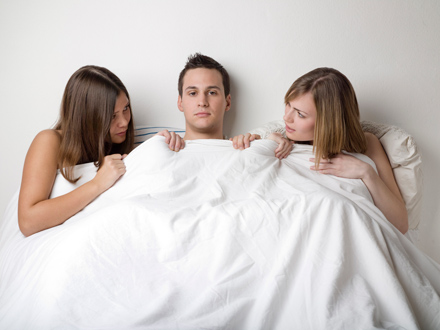 licentious
Licentious means someone is loose in morals.
In Chapter 7, John told the umfundisi that his wife leave him because of infidelity.
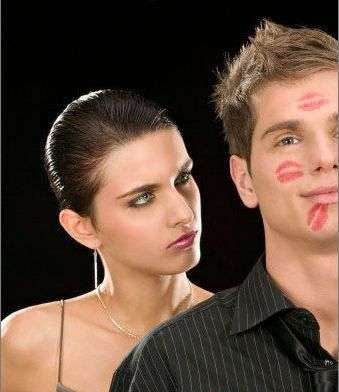 indignant
Indignant means someone is angry about something.
In chapter 7, John was angry about the situation in Johannesburg.
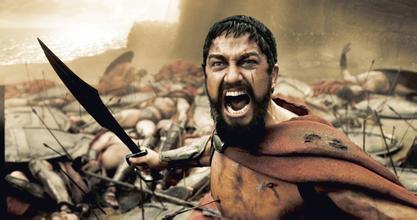 fervent
Fervent means someone is very passionate.
 In chapter 7, John welcomed the Umfundisi with some fervent words.
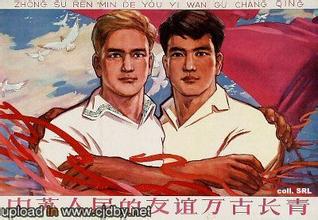 resentful
Resentful means someone is unsatisfied with something.
In Chapter 7, John said that it was unfair between black people and white people
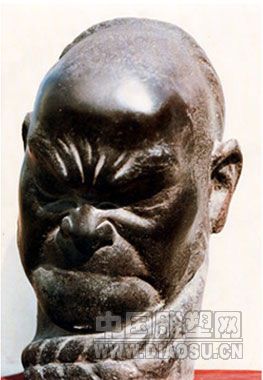 Adaptable
Describe someone who can adapt into a new environment easily.
Because John adapted in this city perfectly, not like  his sister.
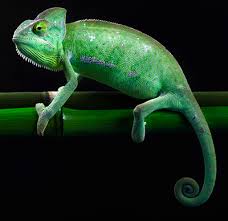 Impressionable
Describe someone who can be affected easily.
After coming to this city, John was affected and no longer believed in god.
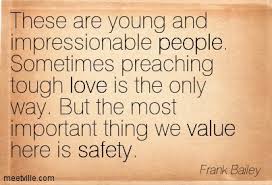 Snobbish
Describe someone who only care about money and fame.
Because John enjoys his rich life and doesn’t want to go back.
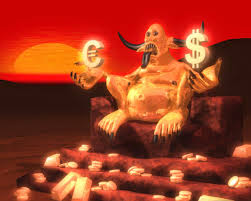 Capable
Describe someone who have ability to do something.
Black was discriminated at that time, but John can still being successful and rich.
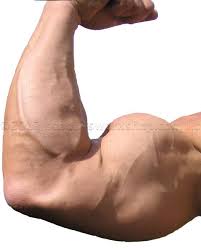 Faithless
Describe someone who doesn’t have belief.
Because John believes in law instead of god.
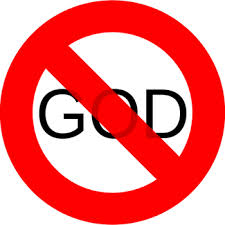